Για επανάληψη…
Σελίδες 166-168 (Ενότητας): 
12, 13, 14
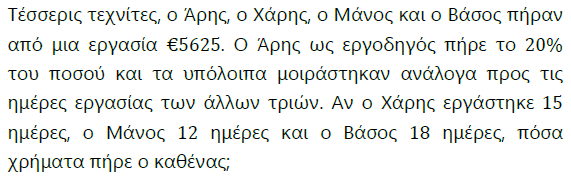 Άσκηση 12/Σελ.167
5
Απ. Ο Άρης θα πάρει €1125, ο Χάρης €1500, ο Μάνος €1200 και ο Βάσος €1800
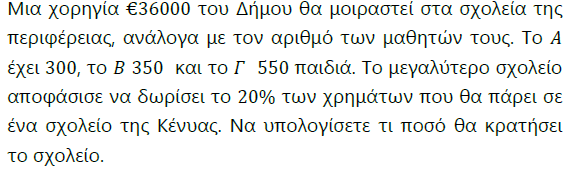 Άσκηση 13/Σελ.168
Μεγαλύτερο σχολείο: Γ
5
Απ. Το Γ σχολείο θα κρατήσει €13 200
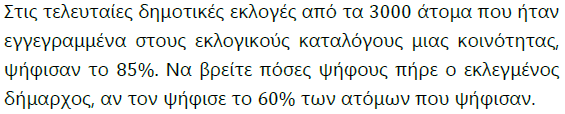 Άσκηση 14/Σελ.168
Ψήφισαν: 85%

Δήμαρχος: 60%

Εγγεγραμμένοι Ψηφοφόροι: 3000
Αρ. ατόμων που ψήφισαν:
Αρ. ατόμων που ψήφισαν τον δήμαρχο:
Το 85% του 3000:
Το 60% του 2550:
Απ. Ο δήμαρχος συγκέντρωσε 1530 ψήφους